Integrating the Standards for Mathematical Practices into Your Classroom
Valerie Arias 			         Neil Haner
Brookside Elementary 		Brookside Elementary
Drive FOLDER
COPY OF PRESENTATION 
AND RESOURCES
https://goo.gl/jnxUEX
I
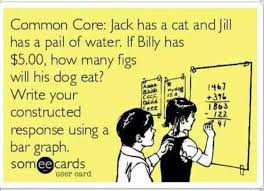 Workshop Objectives
How can I  use the 4 C’s Framework to increase the use of the Standards for Mathematical Practice in math tasks and assignments?
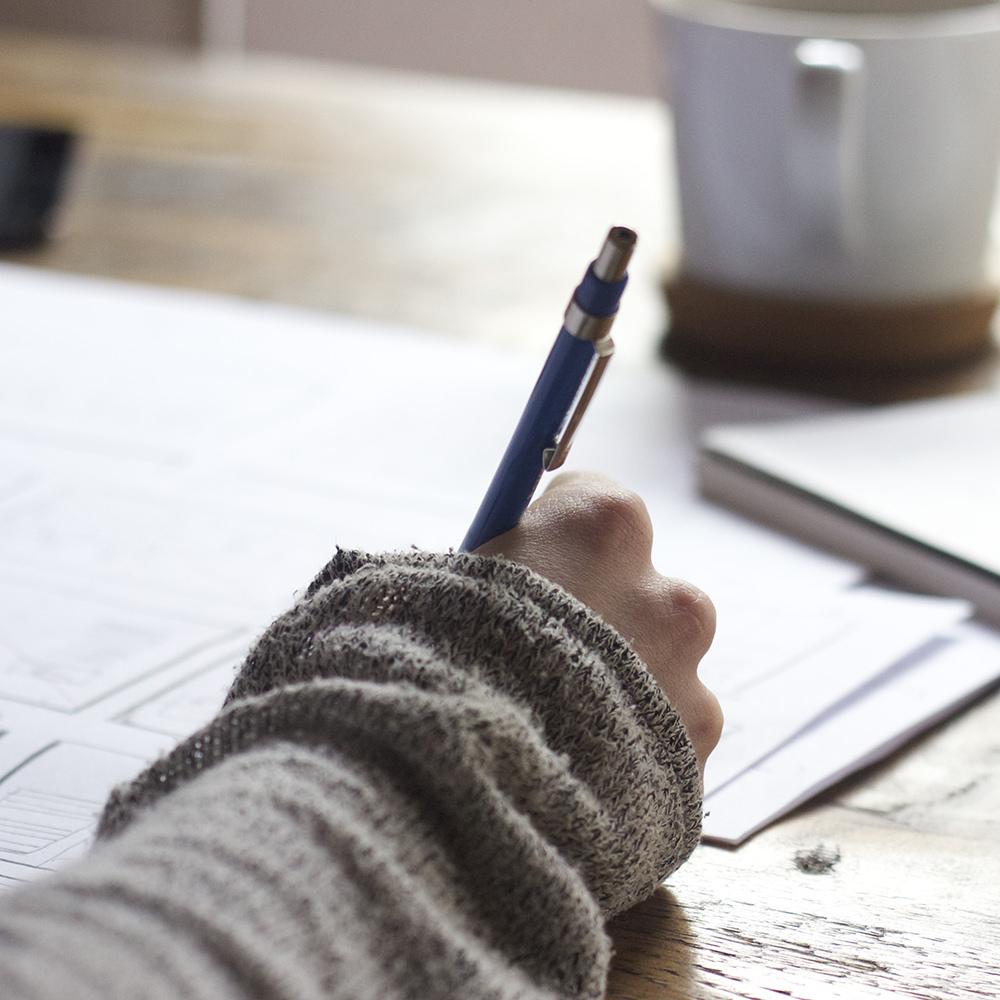 Think-Pair-Share
Think: What do I already know about the SMP?
Pair: What does the SMP look like in your classroom?
Share: Share one idea with the room
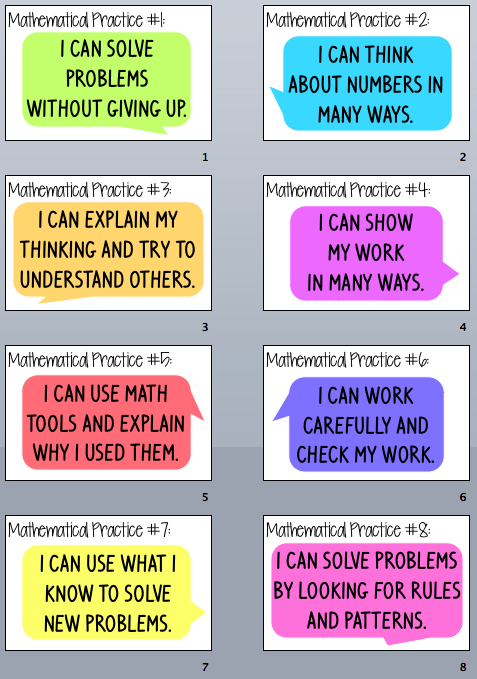 The 4 C’s
The 4 C’s
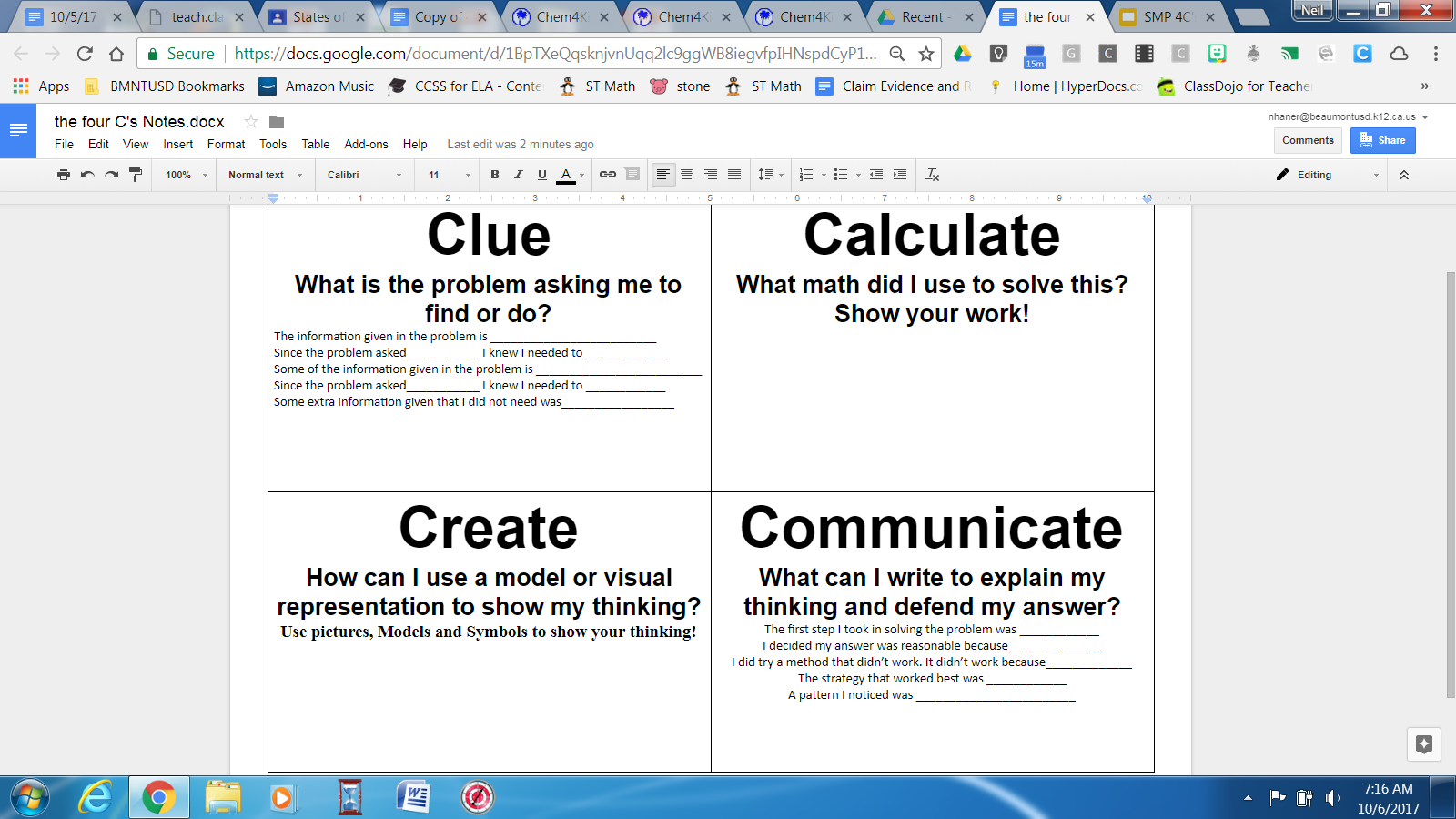 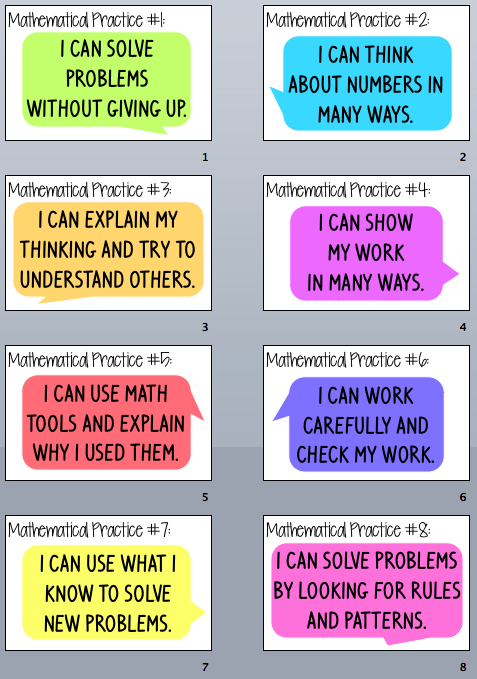 Using the SMP
Using The 4 C’s with a Math Journal Task
Students are given a Math journal task from the Units of Study or an Application problem from Engage New York. 

2. 	Students are given 12-18 Minutes to work on their own   to complete the 4 boxes
3.	Students are picked randomly to present their task and solution  on the elmo. 

4.	All other students listen to presentation, and then ask questions to the presenter, 
challenging their thinking, offering suggestions or advice and how to revise their work.
Student Work Examples
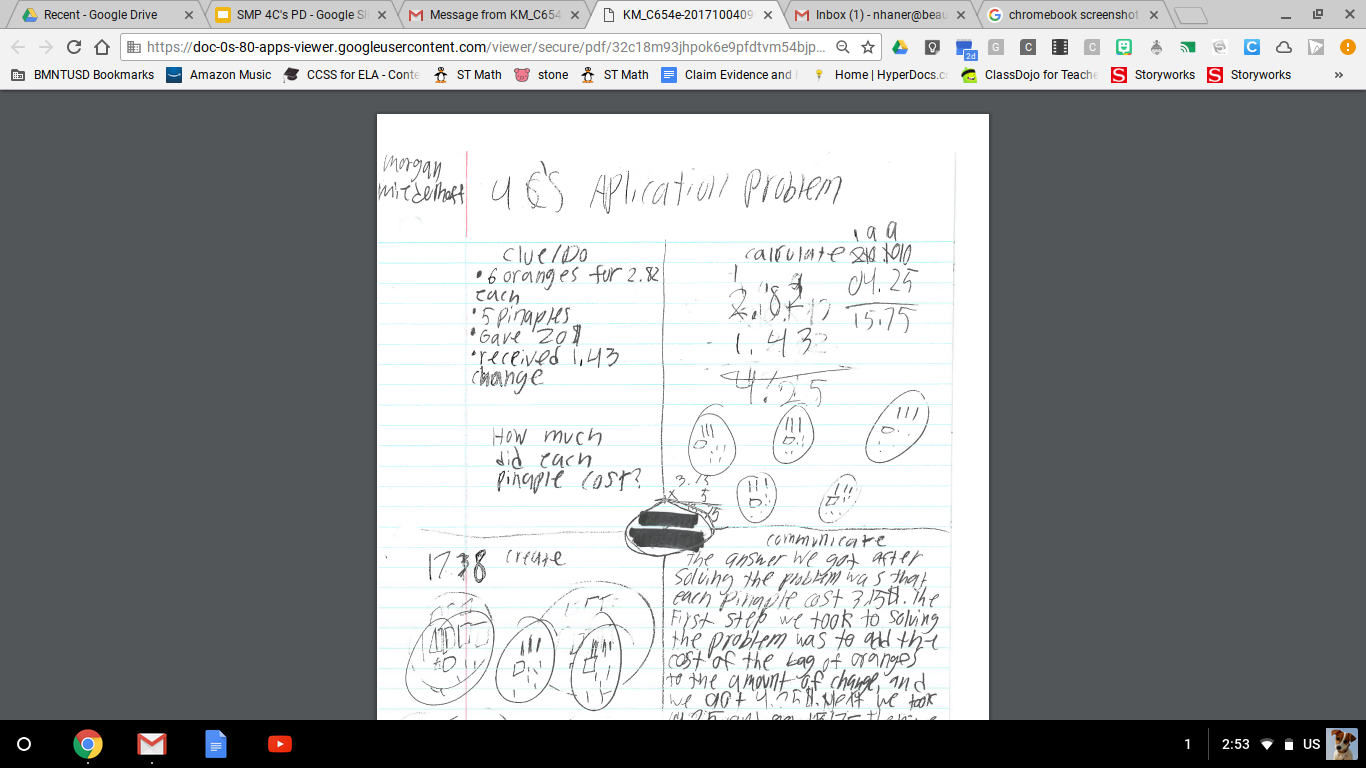 Video Examples
Implementation Tips
Be Patient!
Model ⇛ Group ⇛ Partner ⇛ Independent
Must have/ Can have vocabulary list
Students can present to groups, partners or FlipGrid
Have students write questions before hand/ make class list
Encourage and celebrate when a student makes a mistake
Name strategies after students 
Differentiate questions and lessen boxes if needed
Add a box on the back for reflection.. Next time I will…
Implementation Tips
Use Avid question Stems (in resource folder)

Use One problem for homework (Higher DOK than worksheet)

Students must present, even if not complete

Time to revise and re-do
Integrating with Tenmarks
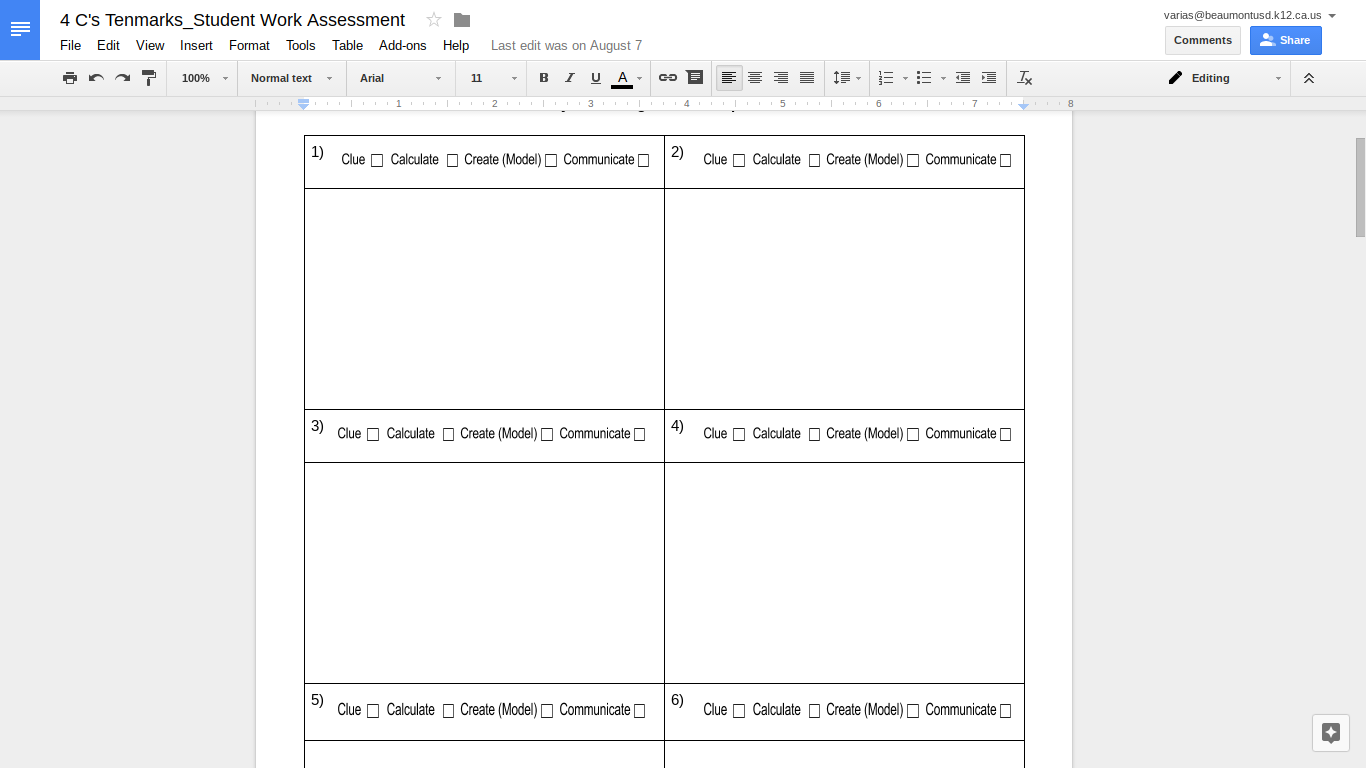 Your Turn
The top surface of a desk has a length of 5.6 feet. The length is 4 times the width. What is the width of the desk?
Length 
Width 
Multiply
Tenths 
 Times
Model
What are some sources of Math Tasks?

How could you adapt this framework for use in your classroom? 

The next topic I am teaching is?
Some tasks that I can use are…?
Thank You!